Trong nguyên tử, các electron chuyển động như thế nào ? chiếm mức năng lượng nào? Trình tự sắp xếp các mức năng lượng ? Việc phân bố các electron trong nguyên tử tuân theo những nguyên lí và quy tắc nào?
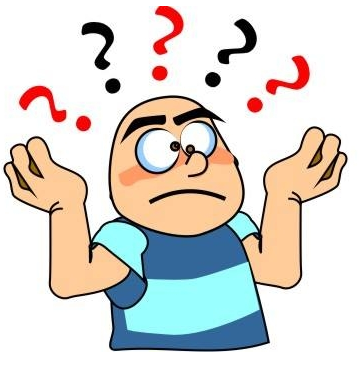 BÀI 4: CẤU TRÚC LỚP VỎ 
ELECTRON CỦA NGUYÊN TỬ
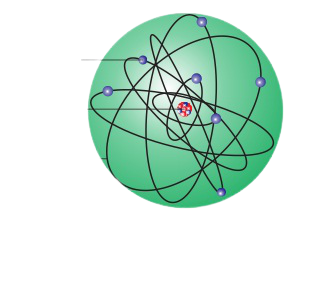 Electron
Hạt nhân
Quỹ đạo Electron
MỤC TIÊU
Trình bày được mô hình của Rutherford - Bohr với mô hình hiện đại mô tả sự chuyển động của electron trong nguyên tử.
Nêu được khái niệm về orbital nguyên tử (AO), mô tả được hình dạng của AO (s, p), số lượng electron trong nguyên tử.
- Trình bày được khái niệm lớp, phân lớp electron và mối quan hệ về số lượng phân lớp trong một lớp. Liên hệ được về số lượng AO trong một phân lớp.
- Viết được cấu hình electron của nguyên tử theo lớp, phân lớp electron và theo ô orbital khi biết số hiệu nguyên tử Z của 20 nguyên tố đầu tiên trong bảng tuần hoàn.
- Dựa vào đặc điểm cấu hình electron lớp ngoài cùng dự đoán được tính chất hóa học cơ bản (kim loại hay phi kim) của nguyên tố tương ứng.
NỘI DUNG BÀI HỌC
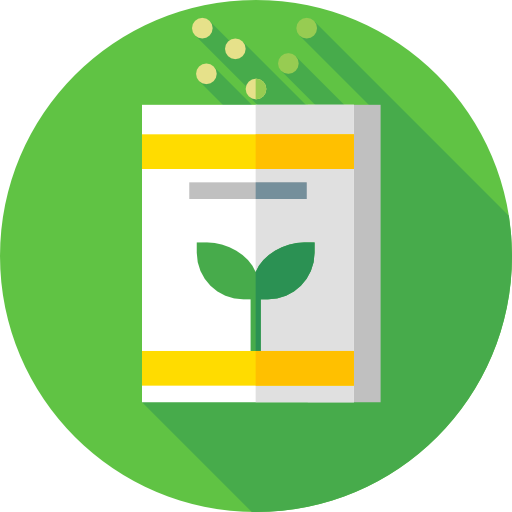 I.SỰ CHUYỂN ĐỘNG CỦA CÁC ELECTRON TRONG NGUYÊN TỬ
II.LỚP ELECTRON VÀ PHÂN LỚP ELECTRON
III.CẤU HÌNH ELECTRON NGUYÊN TỬ
CÁC ELECTRON CHUYỂN ĐỘNG NHƯ THẾ NÀO ?
?
I. SỰ CHUYỂN ĐỘNG CỦA CÁC ELECTRON TRONG NGUYÊN TỬ
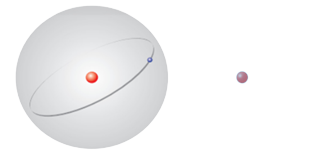 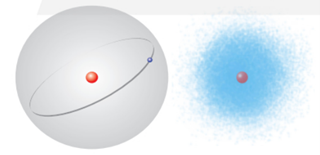 Điểm giống nhau:  Electron chuyển động xung quanh hạt nhân.
So sánh điểm giống và khác nhau giữa mô hình hiện đại với mô hình nguyên tử Rutherford - Bohr.
HỆ MẶT TRỜI
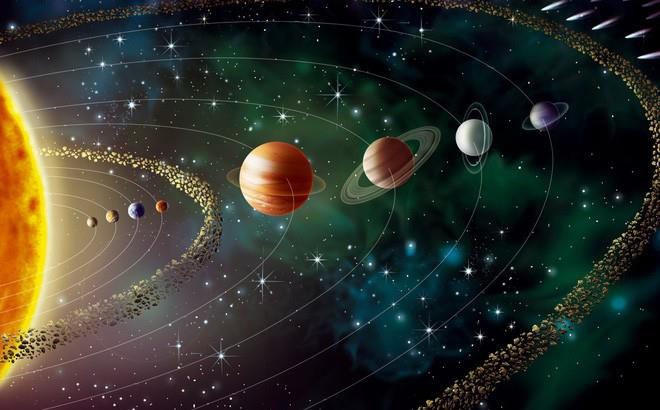 Hệ Mặt Trời gồm Mặt Trời ở trung tâm và các thiên thể quay quanh theo những quỹ đạo xác định. Hãy cho biết mô hình nguyên tử của nhà khoa học nào được gọi là mô hình hành tinh nguyên tử, tương tự như hệ Mặt Trời?
Mô hình nguyên tử của Rutherford – Bohr được gọi là mô hình hành tinh nguyên tử, tương tự như hệ Mặt Trời
I. SỰ CHUYỂN ĐỘNG CỦA CÁC ELECTRON TRONG NGUYÊN TỬ

1. Sự chuyển động của eletron trong nguyên tử: 
- Theo mô hình nguyên tử của Rutherford – Bohr, các electron chuyển động trên những quỹ đạo hình tròn hay bầu dục xác định xung quanh hạt nhân. 
- Theo mô hình hiện đại, trong nguyên tử, các electron chuyển động rất nhanh xung quanh hạt nhân không theo một quỹ đạo xác định, tạo thành đám mây electron.
Company Logo
TÌM HIỂU VỀ ORBITAL NGUYÊN TỬ

- Đám mây nguyên tử được tạo thành khi các electron chuyển động rất nhanh xung quanh hạt nhân với xác suất tìm thấy không giống nhau.
- Orbital nguyên tử là khu vực không gian xung quanh hạt nhân mà tại đó xác suất có mặt electron khoảng 90%.
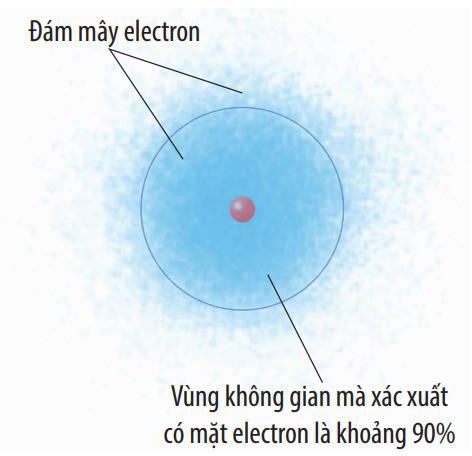 Quan sát hình 4.3, phân biệt khái niệm đám mây electron và khái niệm orbital nguyên tử.
2. Orbital nguyên tử (AO) là khu vực không gian xung quanh hạt nhân nguyên tử mà tại đó xác suất tìm thấy electron là lớn nhất ( khoảng 90%)
Cho biết khái niệm orbital nguyên tử xuất phát từ mô hình nguyên tử của Rutherford - Bohr hay mô hình nguyên tử hiện đại.
Hình 4.3
HÌNH DẠNG VÀ SỰ ĐỊNH HƯỚNG TRONG KHÔNG GIAN CỦA CÁC ORBITAL
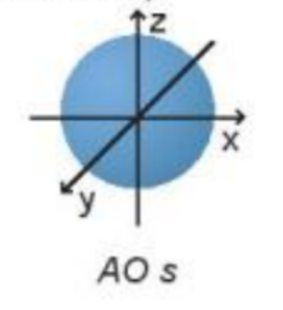 Nêu hình dạng của 
AO s và AO p
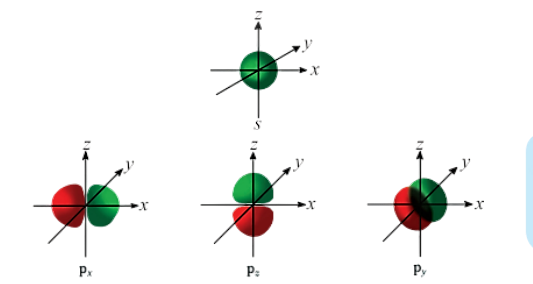 AO p
HÌNH DẠNG VÀ SỰ ĐỊNH HƯỚNG TRONG KHÔNG GIAN CỦA CÁC ORBITAL
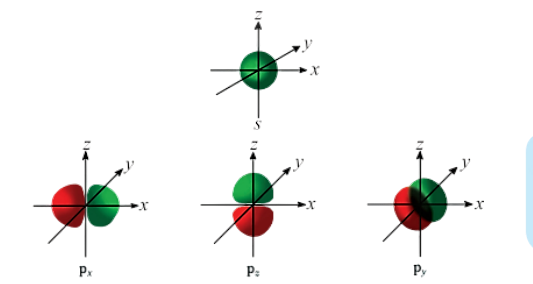 
- Một số orbital thường gặp: s,p,d,f
- Các AO có hình dạng khác nhau: AO s có dạng hình cầu, AO p có dạng hình số 8 nổi, AO d và f có hình dạng phức tạp
Tìm điểm giống và khác nhau 
giữa các orbital p (px, py, pz).
I. SỰ CHUYỂN ĐỘNG CỦA CÁC ELECTRON TRONG NGUYÊN TỬ
?
Nhắc lại mối liên hệ giữa 
số e, số p và số hiệu nguyên tử (Z)?
Thí dụ:    Xác định số e và số p của nguyên tử O (Z=8) và Cl (Z=17)?
Cl: Z =17 có 17e và 17p
O: Z =8 có 8e và 8p
II. LỚP VÀ PHÂN LỚP ELECTRON
1. Lớp electron
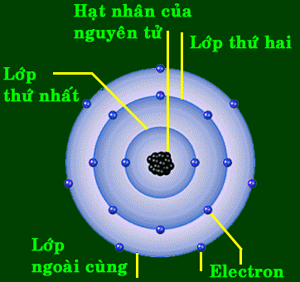 Dựa vào điều kiện nào để sắp xếp các electron thành từng lớp?
Sơ đồ sự phân bố electron trên các lớp của nguyên tử O hay Cl?
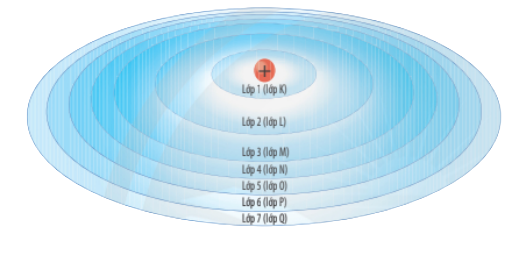 II. LỚP VÀ PHÂN LỚP ELECTRON

5. Quan sát hình 4.5, nhận xét cách gọi tên các lớp electron bằng các chữ cái tương ứng với các lớp từ 1 đến 7.

6. Từ hình 4.5, cho biết lực hút của hạt nhân với electron ở lớp nào là lớn nhất và lớp nào là nhỏ nhất.
- Trong nguyên tử các electron được sắp xếp thành từng lớp và phân lớp theo năng lượng từ thấp đến cao từ gần đến xa hạt nhân
 - Có 7 lớp electron




- Các electron trên cùng một lớp có năng lượng gần bằng
nhau.
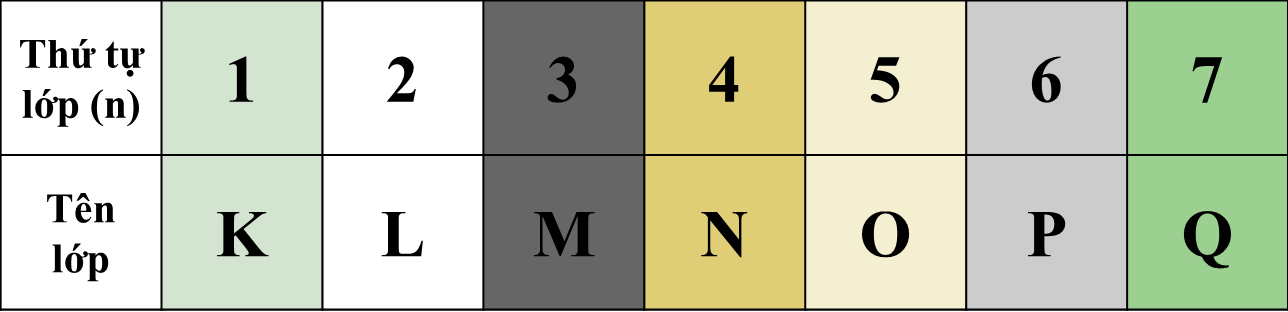 Hình 4.5. Minh họa các lớp electron ở vỏ nguyên tử
Company Logo
II. LỚP VÀ PHÂN LỚP ELECTRON
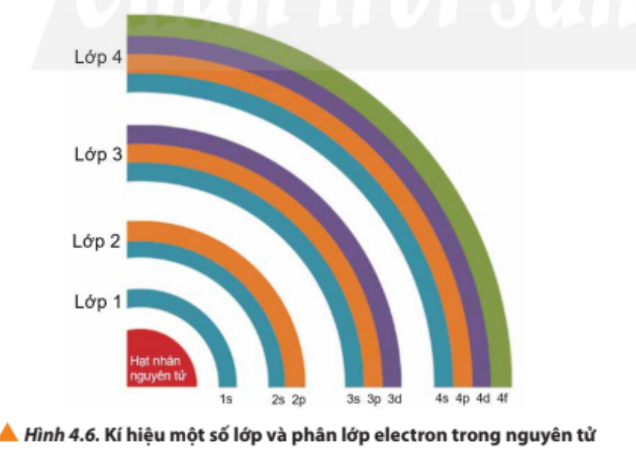 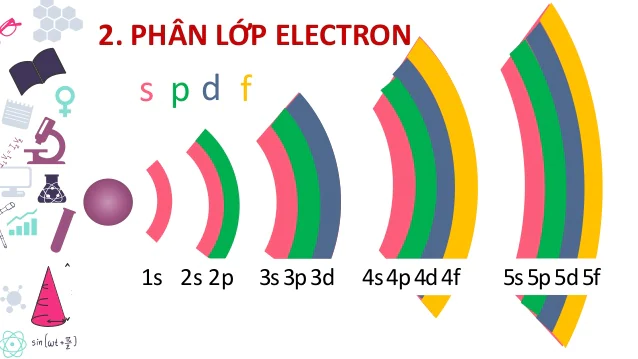 II. Lớp electron và phân lớp electron
2. Phân lớp electron:
Các e có mức năng lượng bằng nhau được xếp vào cùng 1 phân lớp.
- Các phân lớp kí hiệu bằng các chữ cái: s, p, d, f.
- Mức năng l­ượng của các phân lớp trên cùng một lớp: s<p<d<f.
* Số phân lớp trên 1 lớp
Lớp K(n=1) có 1 phân lớp (1s).Lớp L(n=2) có 2 phân lớp (2s,2p).Lớp M(n=3) có 3 phân lớp ( 3s,3p,3d). Lớp N(n=4) có 4 phân lớp ( 4s,4p,4d,4f).
Chú ý: từ lớp O Q mỗi lớp đều có 4 phân lớp là: 
( ns,np,nd,nf).
Sè obitan trong mét ph©n líp electron.
Sè l­ượng vµ h×nh d¹ng cña obitan phô thuéc vµo ®Æc ®iÓm cña mçi ph©n líp electron:
- Ph©n líp s: cã 1 orbital_h×nh cÇu.
- Ph©n líp p: cã 3 orbital_h×nh sè 8 næi
- Ph©n líp d: cã 5 orbital
- Ph©n líp f: cã 7 orbital
H×nh d¹ng phøc t¹p
Cấu hình electron nguyên tử
Trong nguyên tử, các electron trên mỗi obital có 1 mức năng lượng xác định. Người ta gọi mức năng lượng này là mức năng lượng obital nguyên tử (mức năng lượng AO)
7p
6d
5f
7S
6p
5d
4f
6S
5p
4d
5S
4p
3d
4S
3p
Chiều tăng của mức năng lượng
3S
2p
2S
1S
Mối quan hệ về mức năng lượng của các obitan
 trong những phân lớp khác nhau
THỨ TỰ CÁC MỨC NĂNG LƯỢNG TRONG NGUYÊN TỬ
MỨC NĂNG LƯỢNG
4f
4d
4
4p
3d
4s
3
3p
3s
2p
2
2s
1
1s
Nguyên lí vững bền: Ở trạng thái cơ bản, các electron trong nguyên tử chiếm lần lượt những orbital có mức năng lượng từ thấy đến cao
1s   2s2p   3s3p  4s  3d  4p 5s  4d 5p 6s  ……………
Trật tự các mức năng lượng obitan nguyên tử
1s
2s  2p
3s  3p  3d
4s  4p  4d  4f
5s  5p  5d  5f  5g
6s  6p  6d  6f  6g  6h
7s  7p  7d  7f  7g  7h  7i
Sơ đồ phân bố mức năng lượng của các lớp và các phân lớp
1s   2s2p   3s3p  4s  3d  4p 5s  4d 5p 6s  ……
Nguyên lí Pauli
Ô lượng tử
Biểu diễn: 
                         AOs          AOp

VD: 
        1s      2s  2px2py2pz
Trên một obitan nguyên tử chỉ có thể có nhiều nhất là hai e và hai e này chuyển động tự quay khác chiều nhau xung quanh trục riêng của mỗi e.
e độc thân
e ghép đôi
1
3
5
7
1
1
3
5
1
3
2
6
10
14
2
2
6
10
2
6
18
2
32
8
Sè e tèi ®a cña líp n lµ 2n2( n=14)
Sè e tèi ®a cña líp n(nếu n=57) lµ 32 e
Quy tắc Hund
Trong cùng 1 phân lớp các electron sẽ phân bố trên các obital sao cho số electron độc thân là tối đa và các electron này phải có chiều tự quay giống nhau.
Cấu hình đúng
Cấu hình không đúng
CẤU HÌNH ELECTRON NGUYÊN TỬ
- Biểu diễn sự phân bố electron trên các phân lớp thuộc các lớp khác nhau
- Qui ước cách viết cấu hình  e:
Số thứ tự lớp electron được ghi bằng chữ số (1, 2, 3…)
Phân lớp được ghi bằng các chữ cái thường (s, p, d, f)
Số e trong một phân lớp được ghi bằng số phía trên
bên phải của phân lớp (s2, p6, d10…)
Số e trong một phân lớp
2
1
s
Số thứ tự lớp electron
Kí hiệu phân lớp
Cách viết cấu hình electron:
- Bước 1: Xác định số e trong nguyên tử (Z)
Z= e = 26e
Fe (Z=26):
Bước 2: Các e được phân bố theo thứ tự các AO có mức năng lượng tăng dần, theo các nguyên lí và qui tắc
4s2
3p6
3s2
2p6
2s2
3d6
1s2
Bước 3: Sắp xếp lại theo thứ tự lớp (nếu Z>20)
3d6
4s2
3p6
3s2
2p6
2s2
1s2
Fe (Z=26):
3d6
4s2
3p6
3s2
2p6
2s2
1s2
Viết gọn: [Ar] 3d64s2
Cấu hình e theo ô AO:
3d6
3p6
3s2
4s2
3d6